TIPS FOR GETTING KIDS TO EAT HEALTHY©2012 GRETCHEN SCALPI, RD, CDE
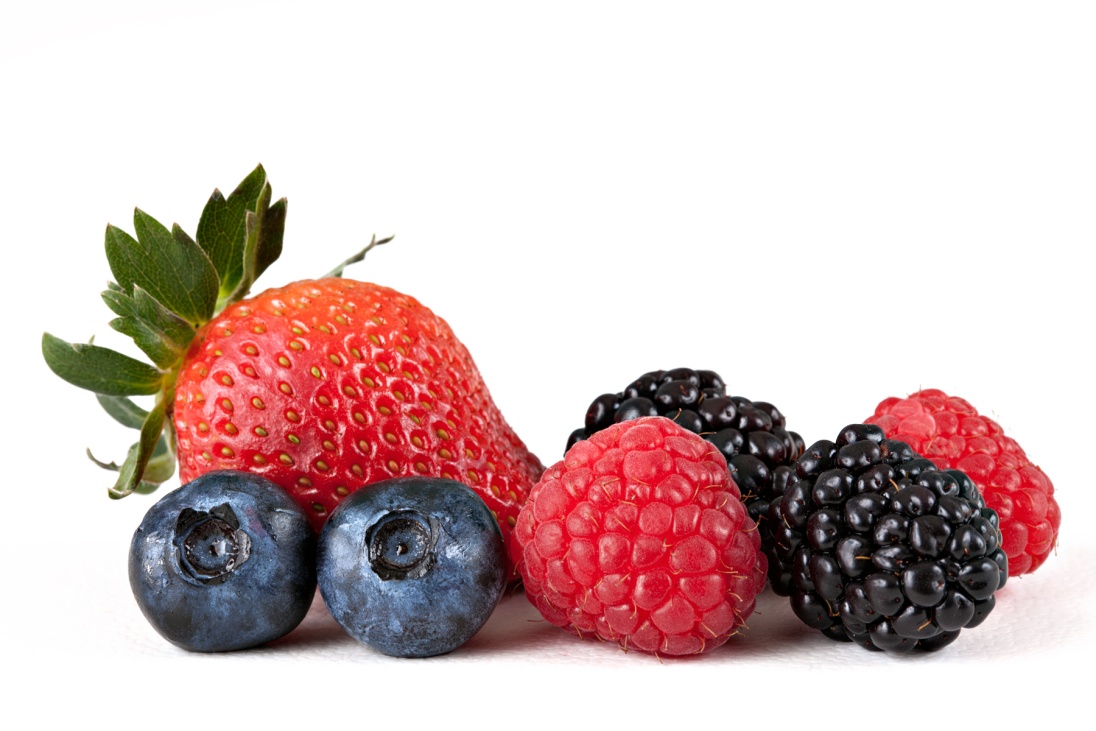 Copyright 2012 Gretchen Scalpi, RD, CDE. All Rights Reserved.
TAKE THEM SHOPPING
Take your children grocery shopping with you! Bring them through the produce section, to the meat and seafood counters, and to the aisles where there are grains and beans.
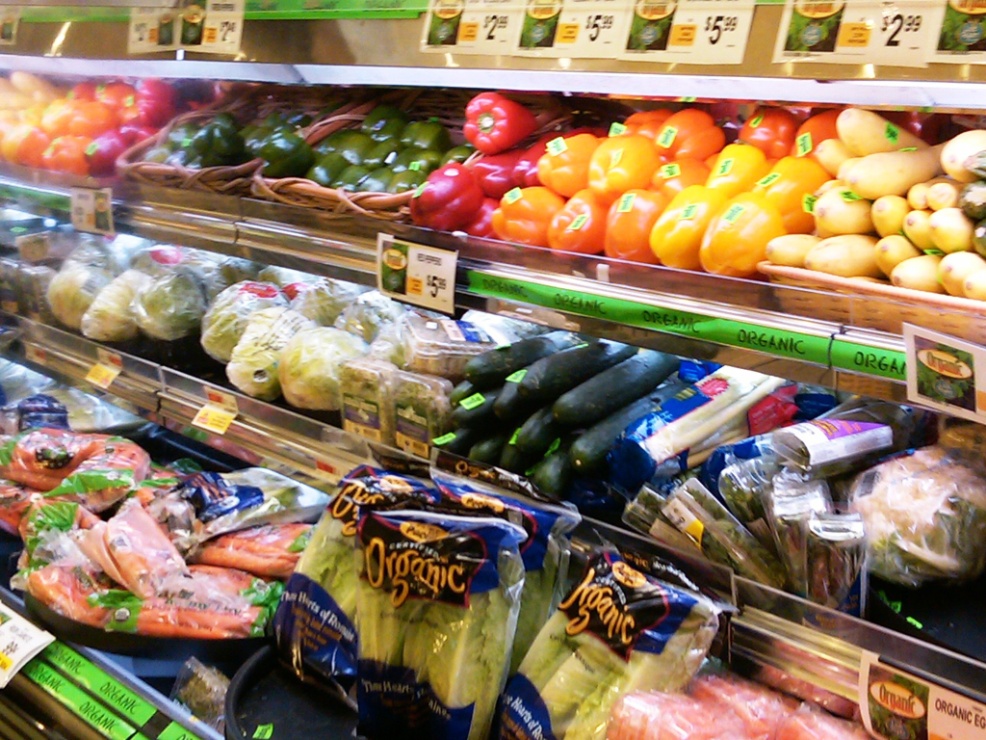 (source)
Copyright 2012 Gretchen Scalpi, RD, CDE. All Rights Reserved.
GET THEM INVOLVED
Let your children help prepare meals! They’ll be excited to eat something they’ve made.
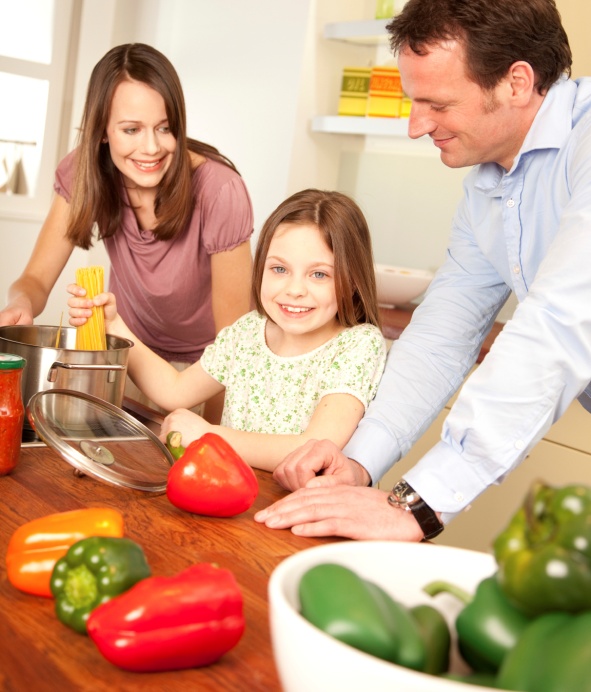 Copyright 2012 Gretchen Scalpi, RD, CDE. All Rights Reserved.
MAKE IT FUN
Kids are drawn to anything colorful and fun! Use a wide variety of fruits and veggies to create colorful dishes. Get creative with plating- make silly faces, flowers, animals, shapes, and whatever you can think of!
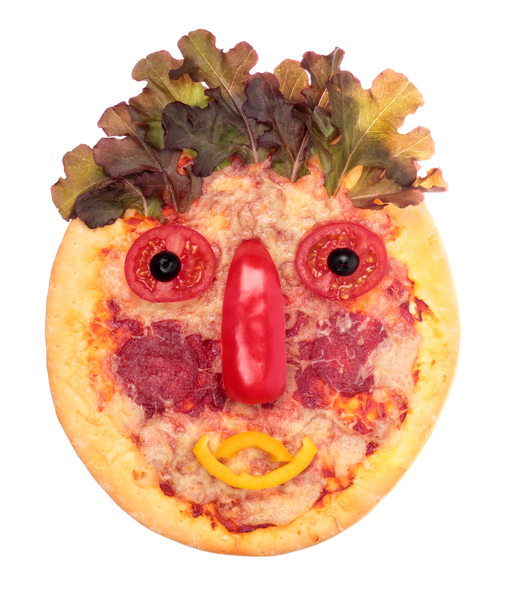 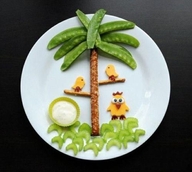 Copyright 2012 Gretchen Scalpi, RD, CDE. All Rights Reserved.
BE PREPARED
Have healthy snacks in sight! Keep a bowl of fresh fruit on the kitchen table, have veggies cut up and ready as an after school snack, or make yogurt parfaits for dessert.
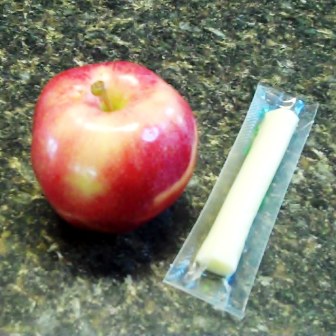 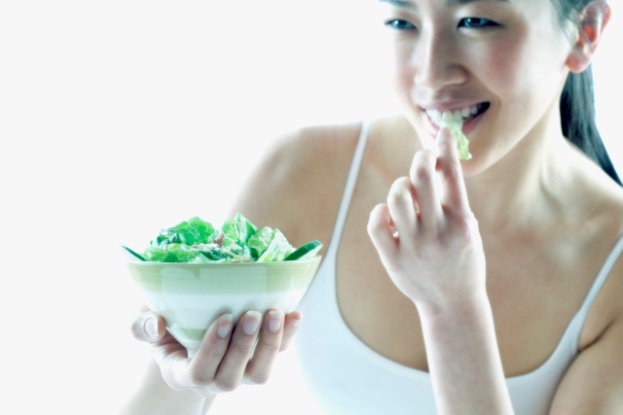 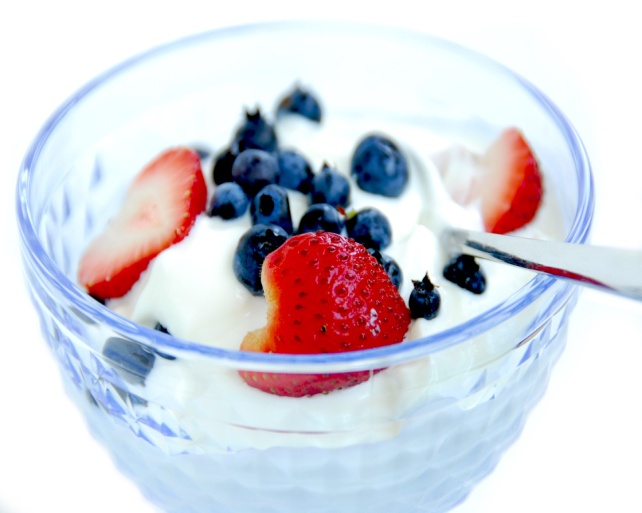 Copyright 2012 Gretchen Scalpi, RD, CDE. All Rights Reserved.
KEEP TRYING
Allow your child to try new foods a few times before saying they don’t like it! Kids’ taste buds are more sensitive than adults’ are, so stronger flavors will take more adjusting to.
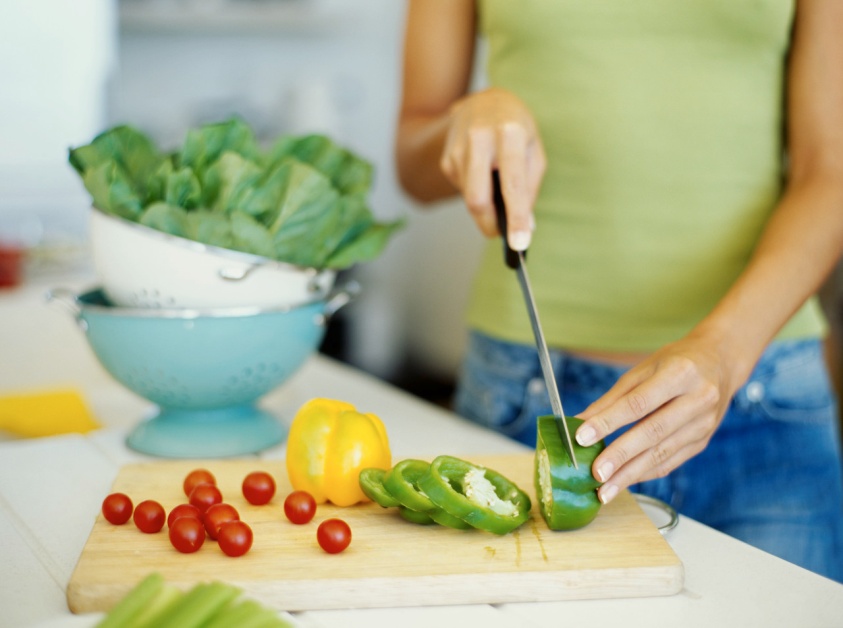 (source)
Copyright 2012 Gretchen Scalpi, RD, CDE. All Rights Reserved.
HAVE REGULAR FAMILY MEALS
Lead by example! If your children see you enjoying healthy foods, they will be more willing to try it themselves.
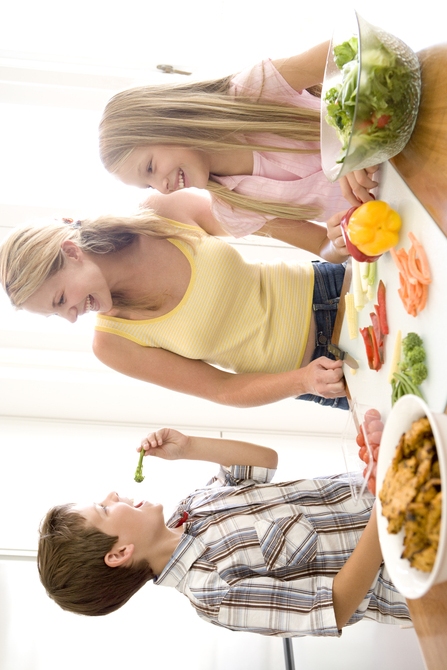 (Source)
Copyright 2012 Gretchen Scalpi, RD, CDE. All Rights Reserved.
BE CREATIVE
If kids are simply uninterested in healthy foods- get creative and add them into dishes! Add spinach to smoothies, puree carrots and sweet potatoes and add to tomato sauce, and mix berries, flax seed, and wheat germ into pancakes.
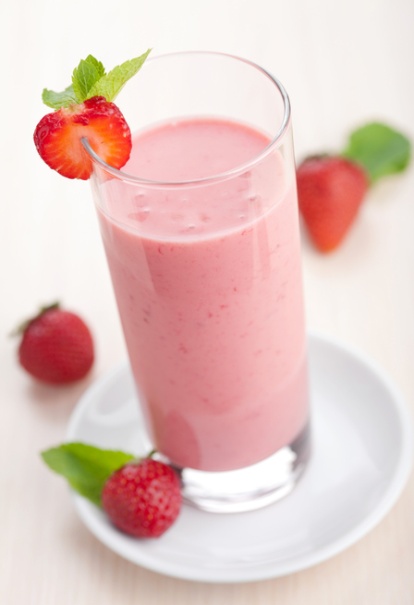 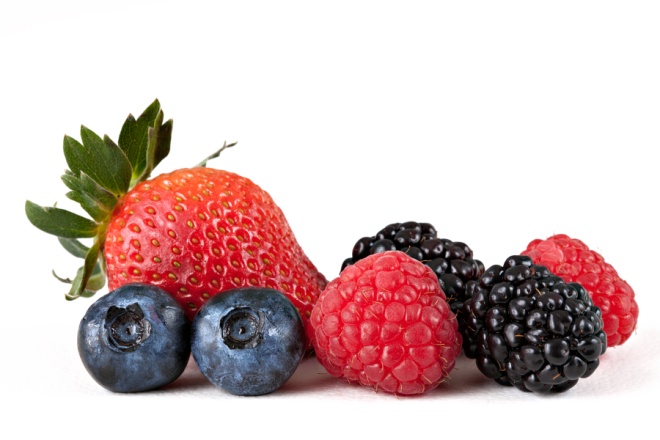 Copyright 2012 Gretchen Scalpi, RD, CDE. All Rights Reserved.
HAVE VARIETY
Having a good variety of foods available  allows your child to have a say in what he or she is eating.
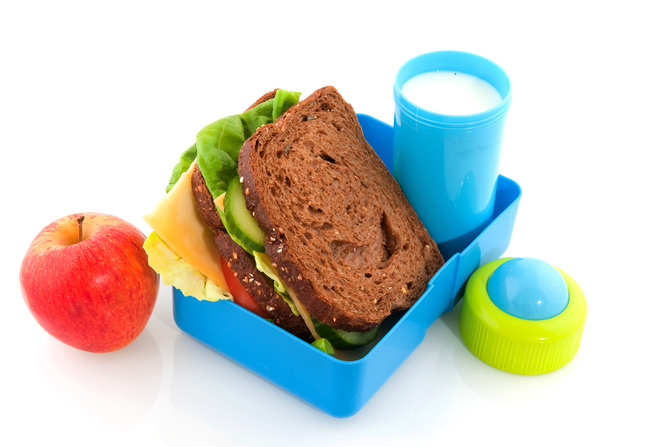 (source)
(source)
Copyright 2012 Gretchen Scalpi, RD, CDE. All Rights Reserved.
REWARDS/PUNISHMENT
Do not use food as a reward or punishment! Saying no TV until your child has finished his veggies or taking away video games because he won’t eat his greens will make him more resistant to eat them in the future.
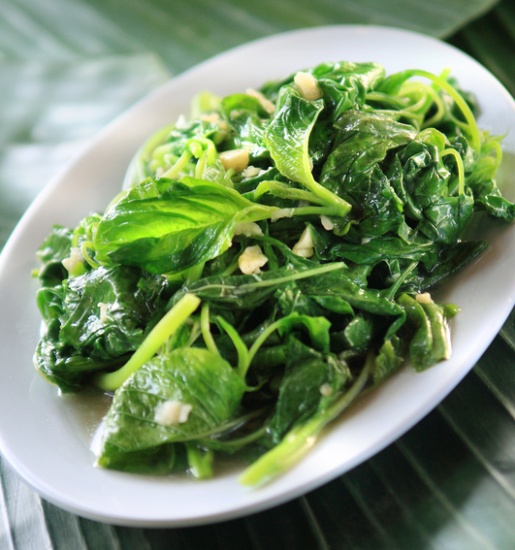 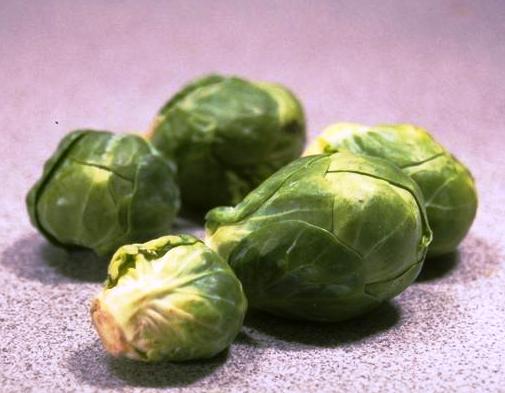 (source)
Copyright 2012 Gretchen Scalpi, RD, CDE. All Rights Reserved.
FILL THEIR PLATE
Follow the recommended dietary guidelines for creating healthy plates.
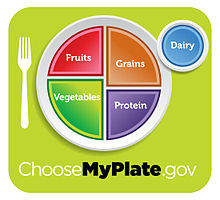 (source)
Copyright 2012 Gretchen Scalpi, RD, CDE. All Rights Reserved.
MORE HEALTHY IDEAS
Fruit smoothies made with low-fat yogurt
Dippers: vegetables and hummus, fruit and yogurt
Fruit and veggie kabobs
Whole wheat English muffin/bagel/pita pizzas
Homemade Trail Mix: mixed nuts, dried fruit, whole grain cereals
Create Bento Boxes for lunch
Homemade granola bars
Fruit and cheese plate
Veggie wraps (whole wheat)
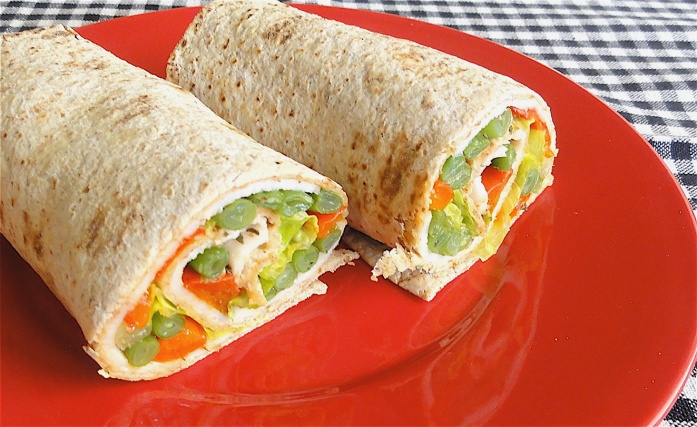 Copyright 2012 Gretchen Scalpi, RD, CDE. All Rights Reserved.
Quick Recipe Idea
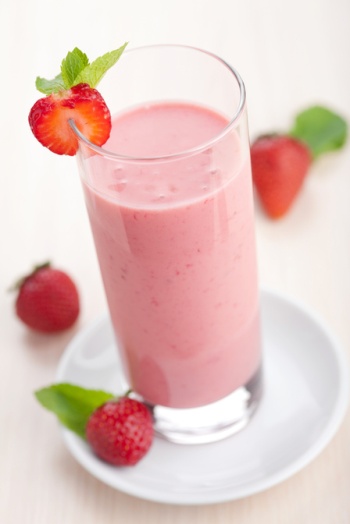 Strawberry Smoothie  or  Popsicle
Makes 3 to 4 smoothies, depending on serving size. 
1 6-ounce carton vanilla low-fat or fat-free yogurt 
3 cups sliced fresh strawberries 
1 medium banana, sliced 
4 to 8 ice cubes (Note: ice cubes chill and thicken the smoothie) 

1. Combine yogurt, strawberries, and banana in blender with the yogurt added first. Cover and blend until smooth; start at a lower speed and gradually increase the speed as the mixture starts to blend and become smooth. 
2. With the blender still running, drop ice cubes — one at a time — through the hole in the lid. Blend until smooth and desired thickness. Somewhere between 4 and 8 ice cubes should be about right, depending on the size of cubes. 
3. Serve immediately or freeze in popsicle molds to enjoy later. 


Source:  Alice Henneman, MS, RD, Extension Educator UNL Extension in Lancaster County 
Web: www.food.unl.edu 			● E-mail: ahenneman1@unl.edu
Copyright 2012 Gretchen Scalpi, RD, CDE. All Rights Reserved.
Quick Recipe Idea
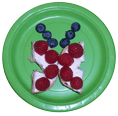 Berry Butterfly 
Blueberries and raspberries* 
Low-fat cream cheese 
½ of a whole-wheat mini bagel 

Spread cream cheese on bagel. Cut in half. 
Have your child decorate with berries! 
	*Cut berries in half to reduce choking hazard for young children

Source:  
 Cami Wells, MS, RD, Extension Educator 
	Email: cwells2@unl.edu • UNL Extension in Hall County
Copyright 2012 Gretchen Scalpi, RD, CDE. All Rights Reserved.